Fairfield Primary School Offer
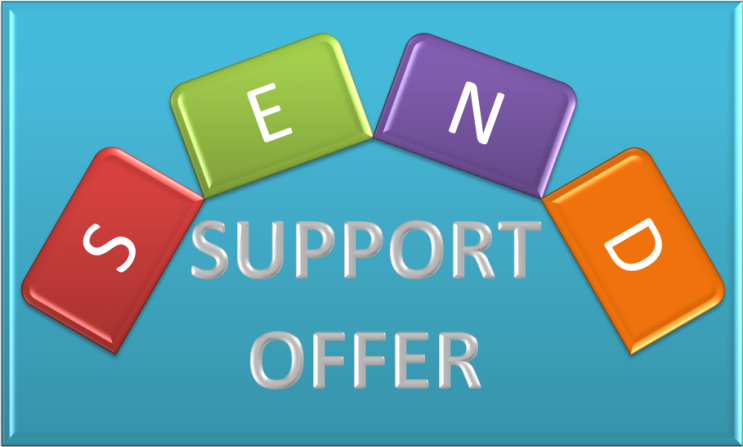 1
12/6/2023
School Core Offer

We offer a range of support and services to all pupils to enhance their learning. These include:
High quality teaching
A continuous cycle of assessment, planning and teaching is in place, which takes into account the wide range of abilities, learning styles and interests of children. The majority of children will learn and progress within these arrangements. 
Pastoral support
Individualised support as needed for behaviour or learning.
A range of ICT programs to support children at home and school.
Assess
Plan
Review
Do
The needs of the majority of children with SEND will be met within the classroom. This is because teachers differentiate well and have support from a range of staff with SEN expertise. Some children may work in smaller groups or individually.
Children may be taught by our SENCo , Deputy Head, specialist Teaching Assistants or external specialists.
All staff responsible for a pupil with SEND receive appropriate information, support and training to ensure they are able to meet the child’s needs.
Pupils with SEND are identified through gathering a wide range of information from parents, teachers, support staff and external agencies.  
The school informs parents when special needs are first identified.
 Parents with concerns about their child’s SEND should contact their child’s class teacher in the first instance.  The teacher responsible for Special Needs and Disability across school   (SENCo) is Mrs A Dunford and she can be contacted via the school office on 01642 581305. 
We offer high quality teaching and pastoral support to all pupils.
Children are involved in setting their own targets and in discussions with their teachers about how they are learning.
Parents and pupils views are sought through consultations and reviews with staff.
We ensure that all children, regardless of SEN or disability, are able to join in with the activities of the school, so far as is reasonably possible.
Transition is successful due to close liaison with  the receiving school.
More information
More information
More information
More information
The class teacher and/or the SENCO will monitor the child’s progress and review targets with parents termly.
SEND provision will be provided in class and small groups as well as 1:1 depending upon the child’s needs.
The class teacher remains the lead professional for SEND pupils.
Children’s progress is closely monitored and interventions are evaluated and adjusted according to the child’s ongoing needs.
Details of our SEND policy, LA Local Offer and  SEND code of practice are available by clicking on the link below.
Caroline Fell manages the SEND Information and Advice Service for parents and she can be contacted on 01642 527109
We have access to a wide range of external consultants who support the child’s learning.
Parents/carers will be kept informed through consultations and reviews. Parents may also see the child’s teacher or SENCo at any time of the year by appointment.
We aim to develop a close relationship with all parents but recognise that this is particularly important where a child has SEND.
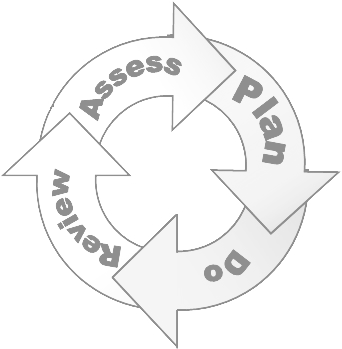 In our school SEN Support follows a cyclical approach:
Assess – the child’s needs are identified. 
Plan – short term, achievable but challenging targets are agreed in consultation with parents and the child and a review date set.
Action – strategies or specific interventions are planned to enable the child to achieve the targets
Review – The impact of the intervention is evaluated and the child’s progress towards targets is assessed.
Children with SEND may require adjustments to formal assessments to enable them to access the tests. These needs will always be assessed by the SENCo in conjunction with the teacher and the Head Teacher.
Any concerns about SEND provision should be raised initially with the class teacher or the SENCo. Should there be further difficulties parents/ carers should contact the Head Teacher or follow the school complaints procedure (available on the school website). 
Caroline Fell is the SEND Information and Advice Service officer and she can be contacted on 01642 527109
Link to the SEN Code of Practice. https://www.gov.uk/government/uploads/system/uploads/attachment_data/file/325875/SEND-Code_of_Practice-June2014.pdf
 Link to the Local Authority’s Local Offer http://stocktoninformationdirectory.org/kb5/stockton/directory/localoffer.page
Assess
Main Menu
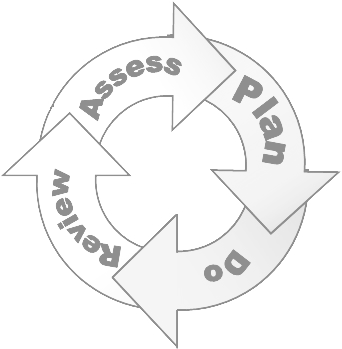 The SEND Code of Practice recognises that children’s needs and requirements fall into four broad areas.
Click on the boxes here to find out more about how we meet these needs.
Communication and Interaction
Social, Emotional and Mental 
Health Difficulties
Sensory and/or Physical Needs
Fairfield Primary School is committed to offering an inclusive curriculum to ensure the best possible progress for all of our pupils, whatever their needs or abilities. 
We aim for all children to have the opportunity to achieve their full potential and to become confident individuals. In providing for children identified as having special education needs (SEN) at Fairfield Primary School we aim to:  
 
ensure that all pupils are valued equally.
promote a positive self image of all children in the school.
have high expectations of our pupils
ensure that all children, regardless of SEN or disability, are able to join in with the activities of the school, so far as is reasonably possible.
encourage pupils to be self-motivated, confident and positive in their approach to overcoming difficulties
ensure that the classroom management, teaching and differentiation of work is appropriate to the individual needs of the child and that all children make progress.
regularly review and evaluate children's progress and to work in close partnership with parents/carers and children.
ensure that Special Educational Needs are identified and assessed as early as possible.
.
Main Menu
Cognition and Learning
Plan
The school has easy access for people with disabilities. A sound field system is available in the main hall and in classrooms where appropriate.
Specific curriculum adjustments are made for children/young people with SEND where necessary; we aim to be creative and respond to individual need.
Specific intervention programmes are delivered in school.
Adjustments are made to secure access to  activities such as trips, visits and enrichment activities according to need e.g a 1:1 Teaching Assistant supporting a child with ASD on a residential activity visit.  Parents/carers are encouraged to discuss their child’s needs with the class teacher or group leader.
Main Menu
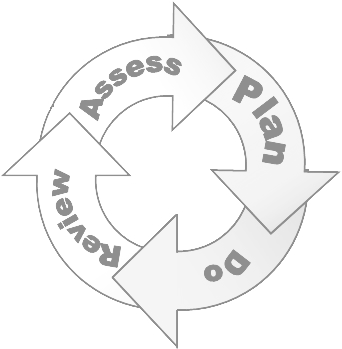 Parents and children are invited to an SEND Open Door event each half term. These are opportunities for parents/ carers  to meet professionals and providers  e.g Stockton United for Change, Speech Therapists, Parent Partnership Officer, Educational Psychologists etc. They also offer opportunities for parents to work alongside their children on a range of themed activities. 
We have commissioned a range of services from external providers such as Circles Counselling, Educational Psychology Service and Let’s Talk.
Do
Progress for SEND pupils is assessed continually.
Provision will be reviewed and then discussed with parents at Consultation evenings or at Annual Reviews.
Children with special educational needs or disability often have a unique knowledge of their own needs and views about what sort of help they would like to help them make the most of their education.  At Fairfield Primary School, we encourage pupils to participate in their learning by being involved with reviewing their progress and setting new targets with their teacher on a regular basis. Children’s views are sought and valued as part of the Annual Review process and, where appropriate, children may be invited to attend Annual Review meetings.
Main Menu
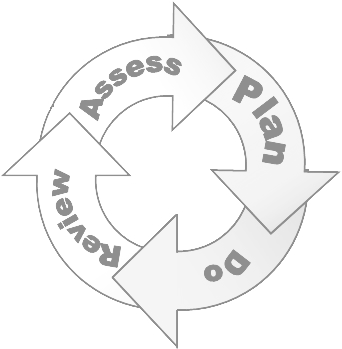 Review
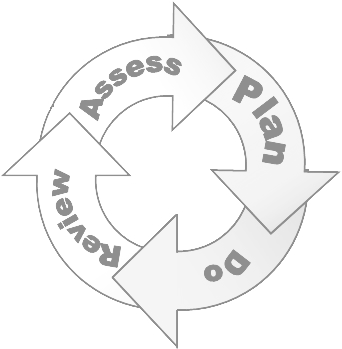 Communication and Interaction
Access to small group and/or individualised interventions to develop skills in communication, interaction, emotional awareness, self care, flexible thinking 
Enhanced access to visual approaches 
Access to low stimulus area
Flexible approaches to timetable
Plan Menu
Modifications to lunch and/or break times
Enhanced access to additional aids
Access technology
Explicit teaching of generalising skills from one context to another
Careful planning of transitions
Mentoring and/or buddy systems
Social stories developed alongside a TA
Speech and Language Therapy delivered through NHS.
Let’s Talk Independent Speech & Language Practitioner
Plan
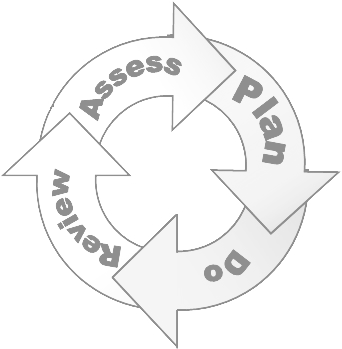 Regular, individually focused intervention
Increased access to small group support 
Practical aids for learning e.g. table squares, time/number lines, pictures, photos, accessible reading material suited to age
Phonic development programmes – e.g. Little Wandle phonics and associated catch up sessions
Plan Menu
Cognition and Learning
Increased access to ICT
Flexible groupings
Adaptations to assessments to enable access e.g. readers, scribe, ICT
Curriculum will be adapted to meet the learning needs of the child/young person
Delivery adjusted appropriately
Frequent repetition and reinforcement.
Lexia CORE 5 reading programme
Project X Code reading scheme
Rapid Catch-up phonics
Action Words  (for specific children)
Additional programmes to support acquisition of Maths skills eg Active Maths, Mathletics, Ten Town.
Plan
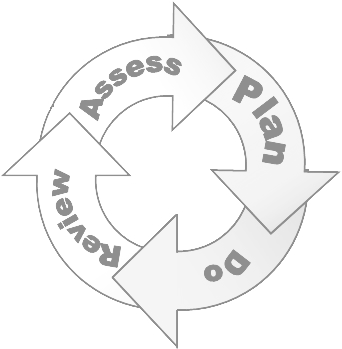 Social, Emotional and Mental 
Health Difficulties
Access to time out/individual work area
Mentoring
Individualised rewards system and structured behaviour programmes.
Plan Menu
Plan
Access to counselling services via Circles counselling
Increased access to additional adults in the classroom
Go-givers PHSE programme
Access to small group interventions to address particular issues
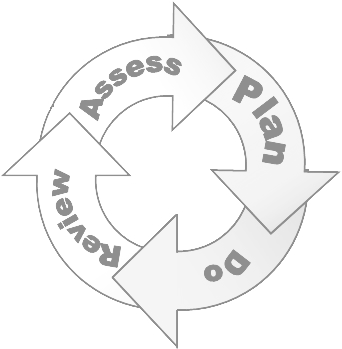 Sensory and/or Physical Needs
Physical aids to support access e.g. Sound field system in main hall, hearing aids, large print materials, wedge cushions to aid sitting, magnifiers, individual work stations.
Access to a specialist teacher/LSA for the hearing/visual impaired.
Concrete apparatus available to support learning
Access to support for personal care
Therapy programmes delivered in school, designed by specialists e.g. Occupational Therapists, Physiotherapists
Adapted curriculum to enable full access e.g. alternative recording devices, modified PE curriculum
Small group support to develop gross and fine motor skills
Write from the start handwriting programme.
Plan Menu
Plan
SEND School Offer 

Admission arrangements for all children/young people including those with SEND are made through the Local Authority.
The school policy can be found on the website http://www.sbcschools.org.uk/fairfield/
Mrs A Dunford is our school SENCo. 
Mrs K Slack is the Governor responsible for SEND. She can be contacted via the school.

(Information correct as of September2022)